Case Study Brief #3
Intro Paragraph for:
Case Study: Clinical Development Technical Strategy
Clinical Development
Subheader: 
Optimizing Clinical Development Using a Data-Driven Technical Strategy
Clinical development is essential for providing safe and effective medications to patients in a timely and cost-efficient manner. Research and development of new medications can be a lengthy process, and clinical trials are often complex, expensive, and time-consuming. To combat these issues, pharmaceutical companies must create a technical strategy that allows them to streamline their clinical trial programs and stay up to date with new technologies. This study details how Astrix partnered with a global pharmaceutical company to develop a long-term clinical platform strategy that was focused on security, durability, and future needs. By utilizing a comprehensive approach to planning, analytics, and data reuse, the company was able to speed up the delivery of new drugs, reduce technical debt, and achieve more effective clinical trial outcomes.
Business Objectives:

(lead into the rest of the case study from there)
Confidential  |  © Astrix | Page 2
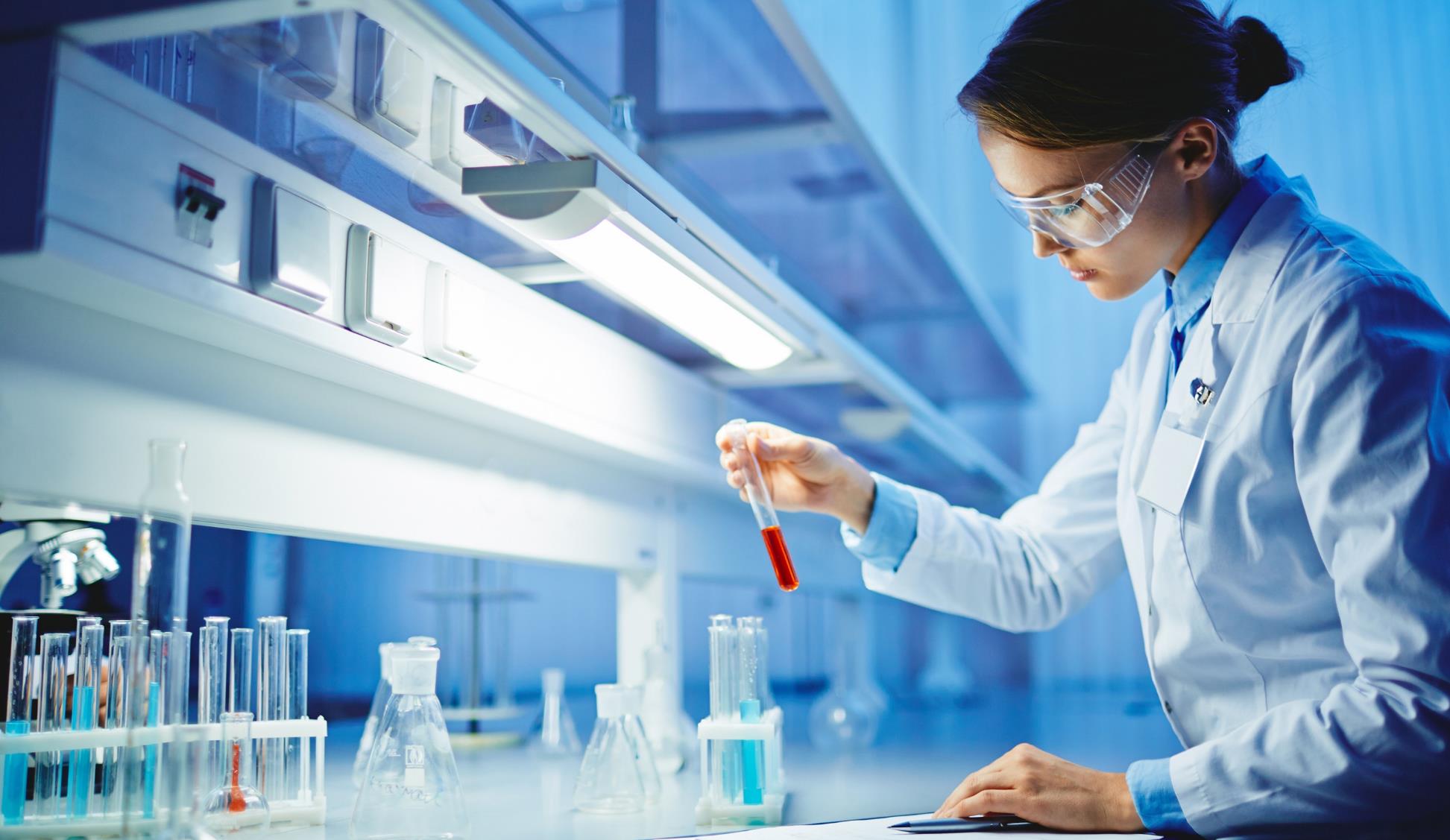 Case Study: Clinical Development Technical Strategy
Clinical Development
Business Objectives
Results Delivered
Decide on long-term strategy for the clinical platform, with security, resiliency, and future needs in mind, and a roadmap from current to future state​ while reducing technical debt
Understand needed capabilities to ensure ability to deliver medicines to patients faster
Establish an architecture that will leverage emerging, transformative technology supporting FAIR data principles and driving rapid use and reuse of data in planning and analytics
Develop strategic roadmap and detailed plans to facilitate rapid start of the program
Defined and aligned disparate user groups on foundational and aspirational capabilities required to meet business goals and objectives
Developed a data and platform-centric logical technical architecture, incorporating use of transformative technology
Conducted a preliminary RFI to confirm feasibility of strategic direction
Developed an aligned high level strategic roadmap linked to solving business challenges and long-term business strategy and priorities
Developed detailed 5-year plans which will allow the client to effectively budget and deploy resources to meet strategic objectives  
Developed a business case for portfolio planning  
Participated in early mobilization activities (e.g., CDP and Strategic Vendor selection) to ensure ongoing alignment to strategic intent
Guiding Elements & Capabilities Definition
Aligned on business priorities to drive strategic roadmap development.
Organized workstreams to deliver value. 
Developed five-year roadmap.
RFI Conduct
Detailed Planning
Developed business case for funding request & portfolio planning.
Participated in RFP processes for Clinical Data Platform and Strategic Vendor Selection.
Developed transformative data and platform-centric logical architecture to support strategic business goals and capabilities
Developed guiding elements for program vision & business drivers. Leveraging Astrix knowledge and insights, reviewed technology trends and developed foundational and aspirational capabilities.
Developed next-level detailed plans and project charters for use in implementation.
Developed resource models for internal IT and business FTE resourcing.
Converted desired capabilities into high-level requirements.
Prepared and issued RFI with ten vendors.
Collated & analyzed results to confirm strategy and inform detailed planning.
Logical Architecture
Prioritized Strategic Roadmap
Business Case & RFP Support
Confidential   |   © Astrix   |   Page 3